Catálogo de la empresa
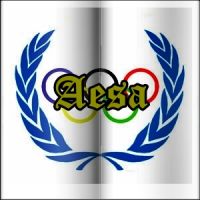 Alimentación 
Textil 
Bisutería 
Varios
E-MAIL: aesa1112@hotmail.com
Tortita de barro
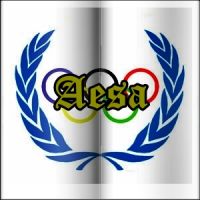 · Queso de oveja de pasta blanca a partir de leche cruda. De sabor suave y muy personal. Algo ácido con explosión de sabores a hierba y un elegante retro gusta amargo gusto amargo producido por el cuajo empleado. De fuerte e intenso aroma.
· Origen: Villafranca de los Barros.
· Precio: 12€/unidad
Nº referencia: 1
Nº contacto: 924222038
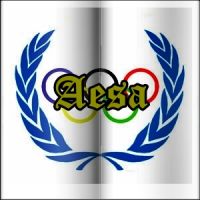 Añejito
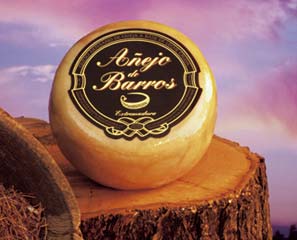 · Elaborado a base de leche cruda de oveja mediante procedimientos totalmente artesanales. El queso permanece en secadero a temperatura y humedad controladas durante 3 meses. Posteriormente se envasan al vacío con aceite de oliva virgen extra, permaneciendo un mínimo de 2 meses en bodega, medio en el cual continúa su proceso de envejecimiento.
(800 gr.)
· Origen: Villafranca de los Barros
· Precio: 12€/unidad
Nº referencia: 2
Nº contacto: 924222038
Pulseras de cabos
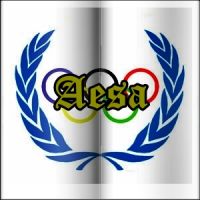 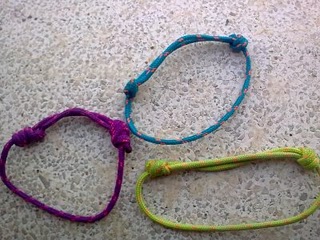 · Precio: 1€ dos unidades
Nº referencia: 3
Nº contacto: 924222038
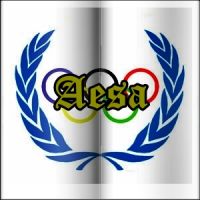 Broches de fieltro
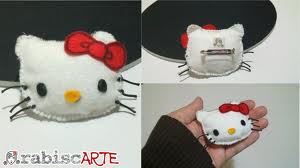 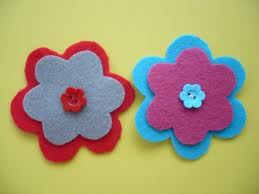 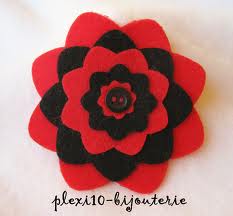 Nº referencia: 4
Nº contacto: 924222038
Precio: 1,50 €
Broches de fieltro
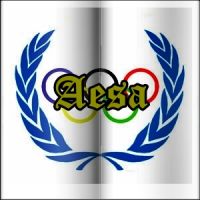 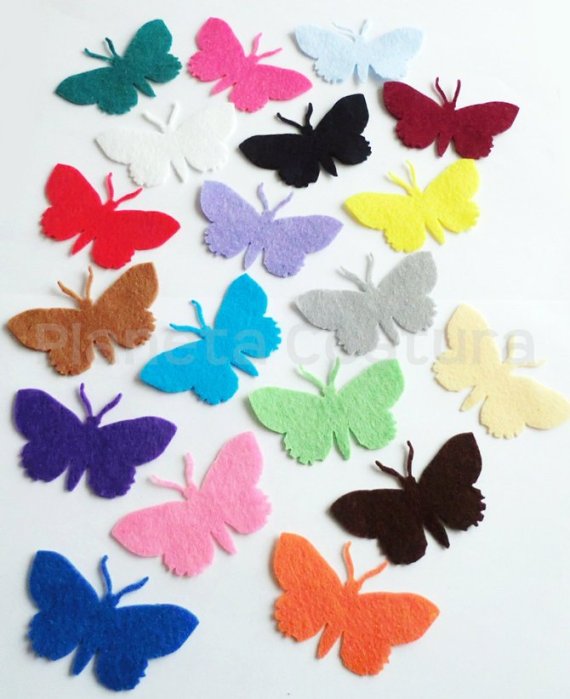 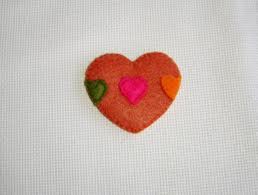 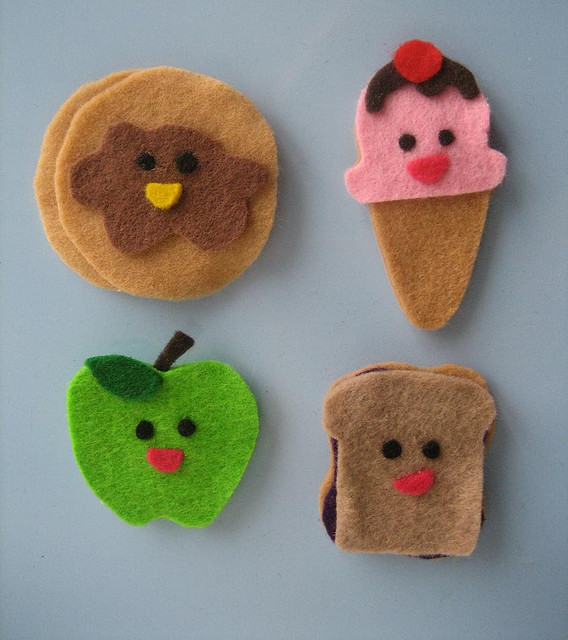 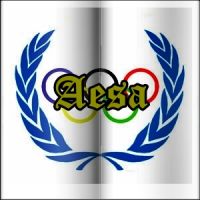 Fundas de los móviles
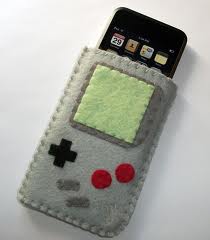 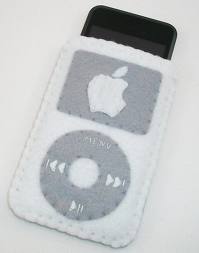 · Están hechas con fieltro y a mano.
· Precio: 2€
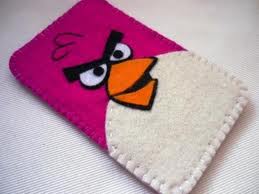 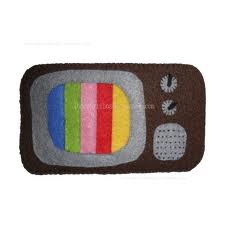 Nº referencia: 5
Nº contacto: 924222038
Camisetas
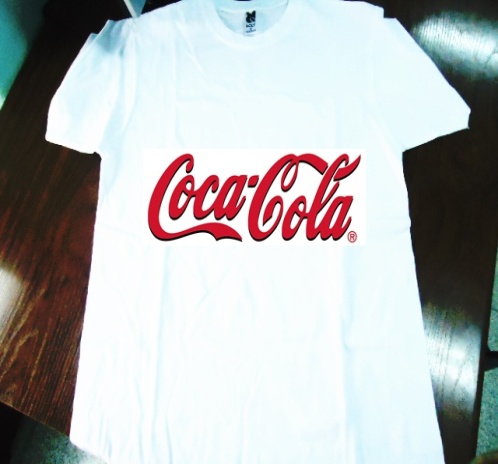 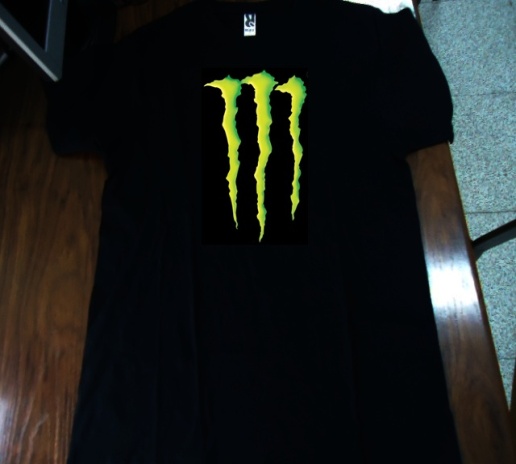 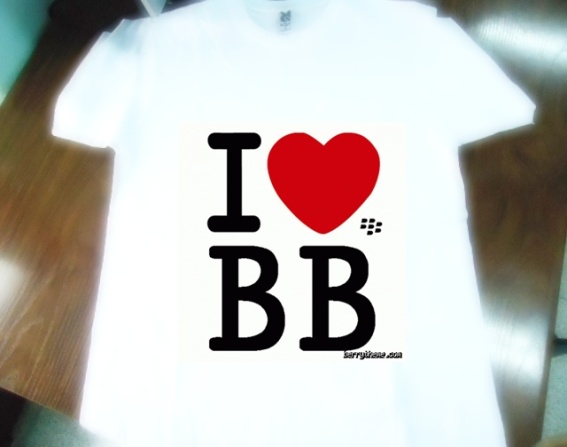 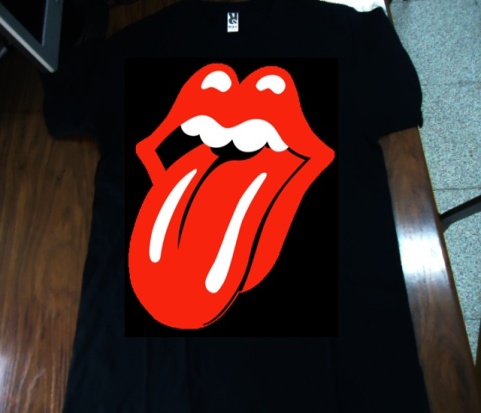 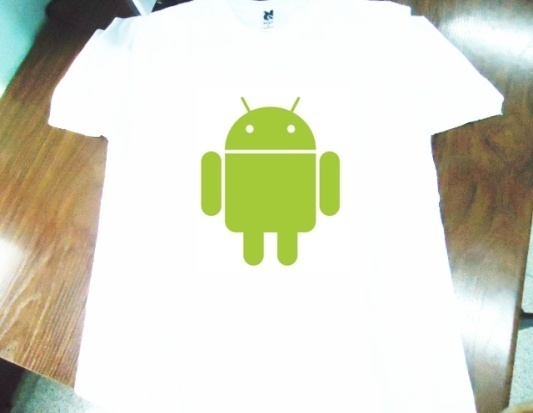 Distintos colores: azul, blanca, negra y otros colores.
Todas las tallas, la S es grande.
Precio: 8€
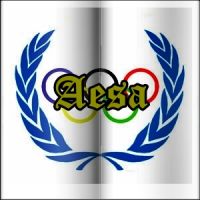 Nº referencia: 6
Nº contacto: 924222038
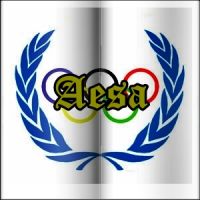 Anillos de aluminio
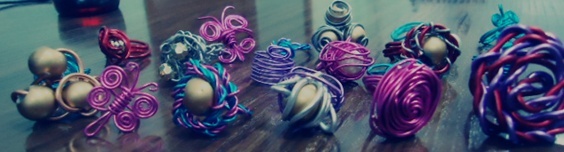 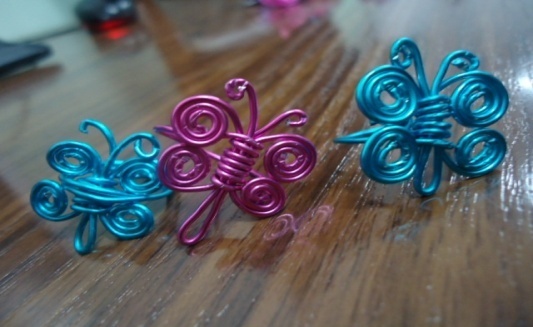 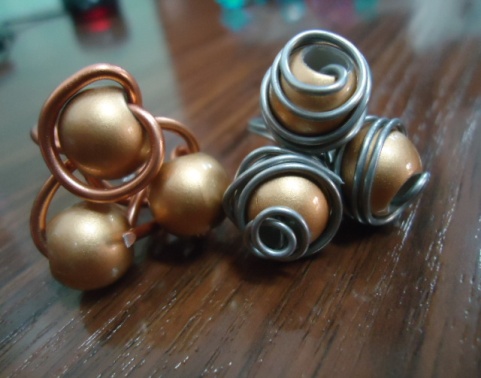 Precio: 3€
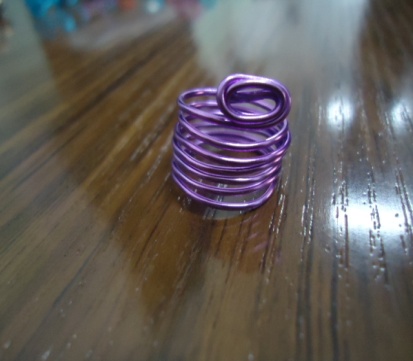 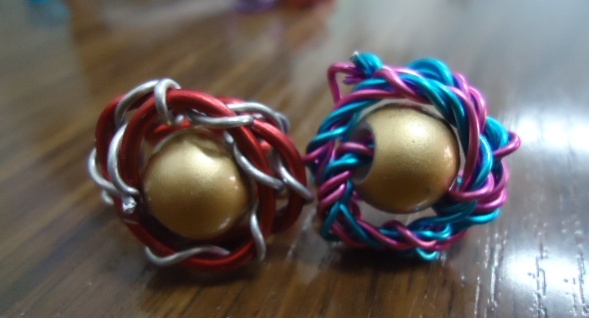 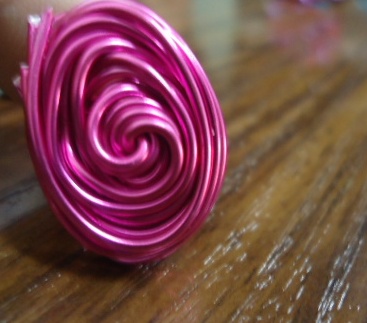 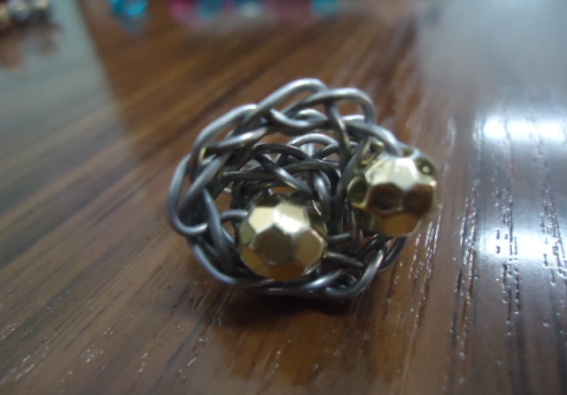 Nº referencia:7
Nº contacto: 924222038
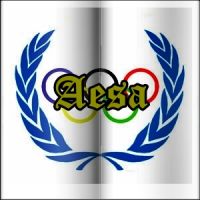 Pulseras con chapas
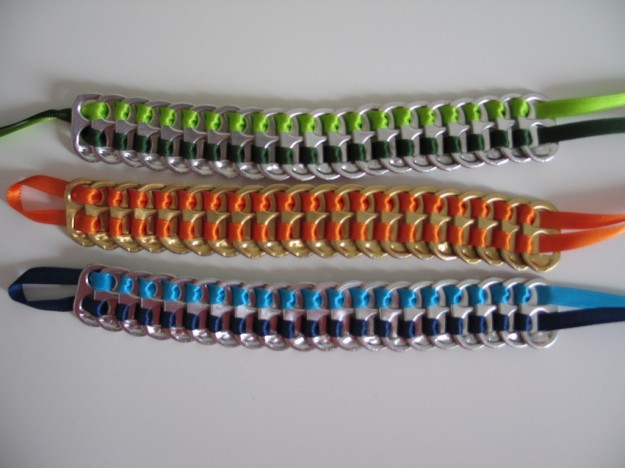 Precio: 1,50€
Nº referencia: 8
Nº contacto: 924222038